Introduction to ParaTools ThreadSpotter
ParaTools, Inc.
OpenSHMEM@bwtech
8 September 2017
Baltimore, MD
Cache Capacity/Latency/BW
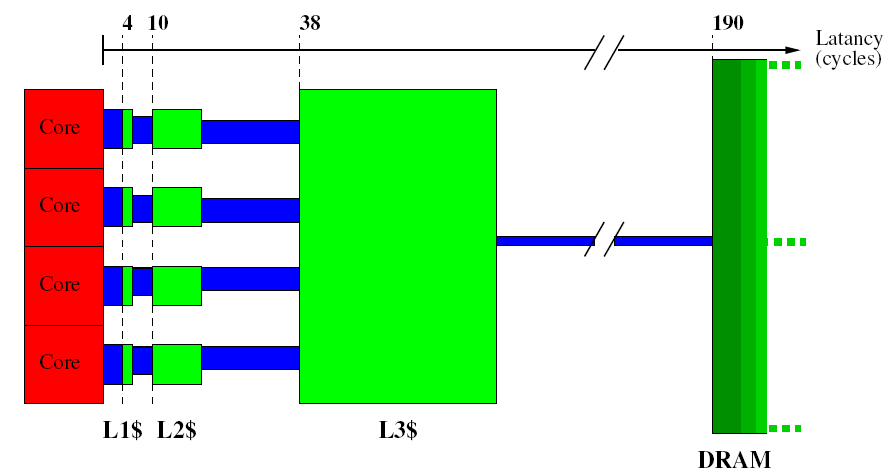 Latency(cycles)
Copyright © ParaTools, Inc.
2
Typical Cache Implementation
...
Cacheline, here 64B:
AT
S
Data = 64B
Generic Cache:
SRAM:
C
MSB                               LSB
Addr  [63..0]
tag
L3 $  24MB
index
Cache Set:
Associativity = 8-way
L2 $
256kB
I1 ¢
64kB
D1 ¢
64kB
Hit
Sel way ”6”
mux
Data = 64B
Copyright © ParaTools, Inc.
3
ParaTools ThreadSpotter
Shrinking cache memory per core is causing some applications to spend over half their runtime waiting for data to arrive in cache. 

ParaTools ThreadSpotter can:
Analyze memory bandwidth and latency, data locality and thread communications.
Identify specific issues and pinpoints troublesome areas in source code.
Provide guidance towards a resolution.

Supports mixed language distributed memory applications like CREATE-AV HELIOS and KESTREL.
Integrates with the TAU Performance System®.
Copyright © ParaTools, Inc.
4
High-level, Plain English Reporting
Copyright © ParaTools Inc. unless otherwise marked.
5
Identifies Problems and Suggests Solutions
Copyright © ParaTools Inc. unless otherwise marked.
6
ThreadSpotter and Rotorcraft Optimization
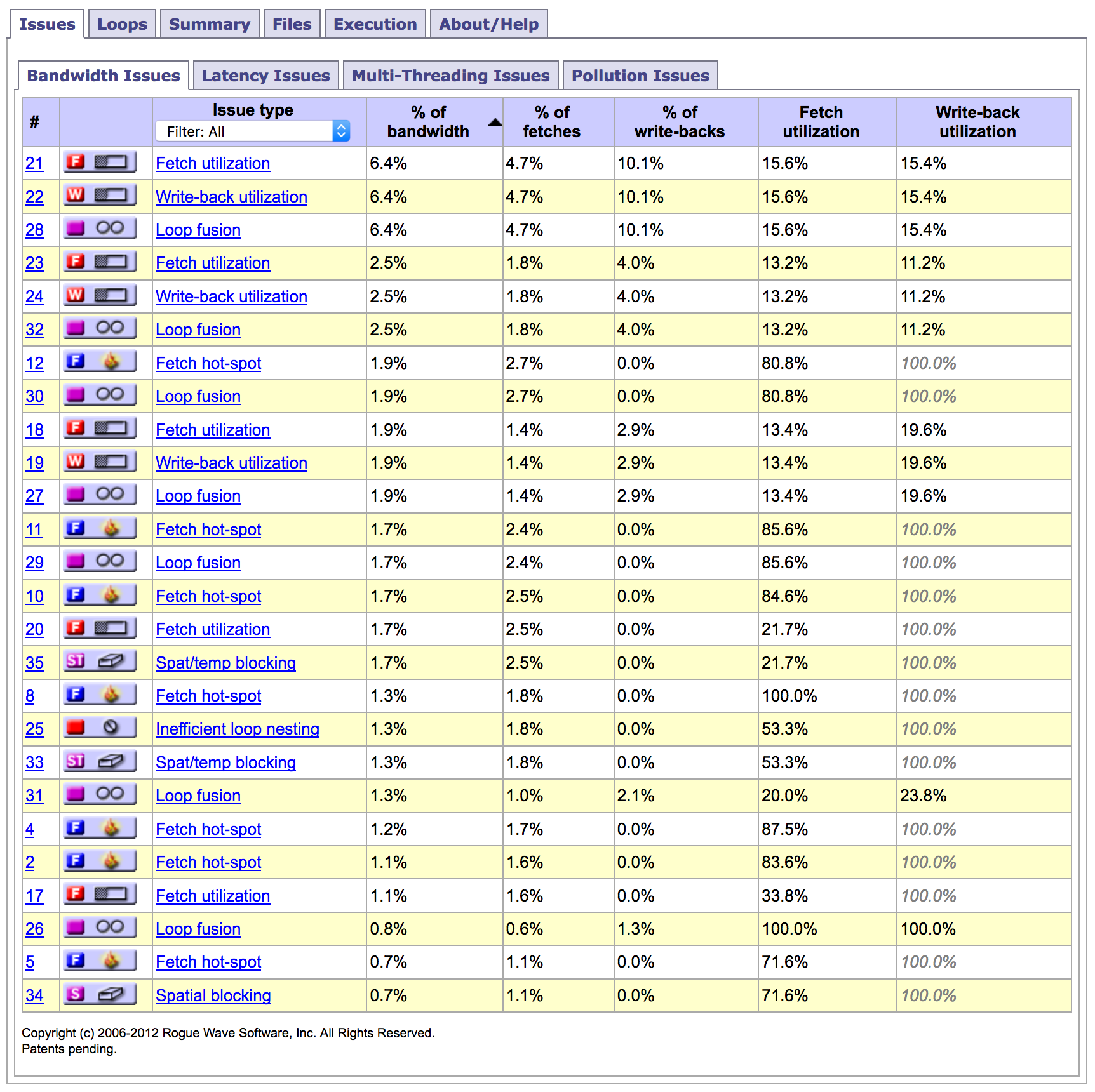 CREATE-AV Helios
http://threadspotter.paratools.com/create-av-helios-tutorial/
Copyright © ParaTools Inc. unless otherwise marked.
7
ParaTools, Inc.
ThreadSpotter Reports
Copyright © ParaTools, Inc.
8
Report Index for 2040 MPI Ranks
Copyright © ParaTools, Inc.
9
Report Cover page
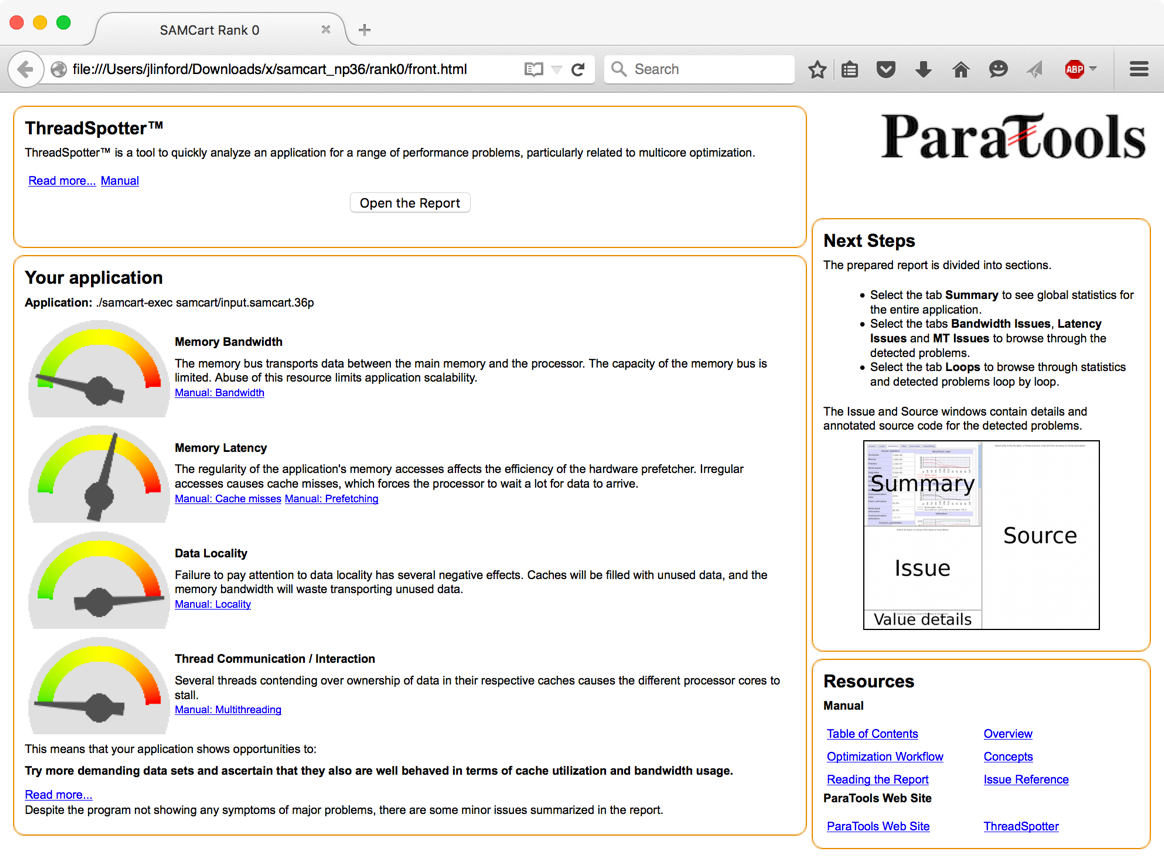 No memory bandwidth issues
Data locality issues identified
Copyright © ParaTools, Inc.
10
Global statistics
Copyright © ParaTools, Inc.
11
ThreadSpotter Concepts
Issue
A problem or opportunity to improve performance
Presented with backing statistics and source navigation
Online help to explain details

Loop
An instruction cycle usually corresponding to a code loop

Instruction group
A collection of instructions touching related data
Copyright © ParaTools, Inc.
12
ParaTools ThreadSpotter report: Issues
Copyright © ParaTools, Inc.
13
ParaTools ThreadSpotter report: Loops
Copyright © ParaTools, Inc.
14
ParaTools ThreadSpotter report: Details
Copyright © ParaTools, Inc.
15
Metrics as a function of cache size
Fetch ratio
Memory operations that cause a data transfer to/from RAM
Miss ratio
Memory operations that stall due to cache misses. 
Fetch utilization
Fraction of the data loaded into the cache that are actually used
Copyright © ParaTools, Inc.
16
ParaTools ThreadSpotter report: Source annotation
Copyright © ParaTools, Inc.
17
Report Vocabulary
Miss ratio: What is the likelihood that a memory access will miss in a cache?
Miss rate: Misses per unit, e.g. per-second or per-1000-instructions
Fetch ratio/rate: What is the likelihood that a memory access will cause a fetch to the cache (including HW prefetching)
Fetch utilization: What fraction of a cacheline was used before it got evicted
Writeback utilization: What fraction of a cacheline written back to memory contains dirty data
Communication utilization: What fraction of a communicated cacheline is ever used?
Copyright © ParaTools, Inc.
18
ParaTools ThreadSpotter report: help
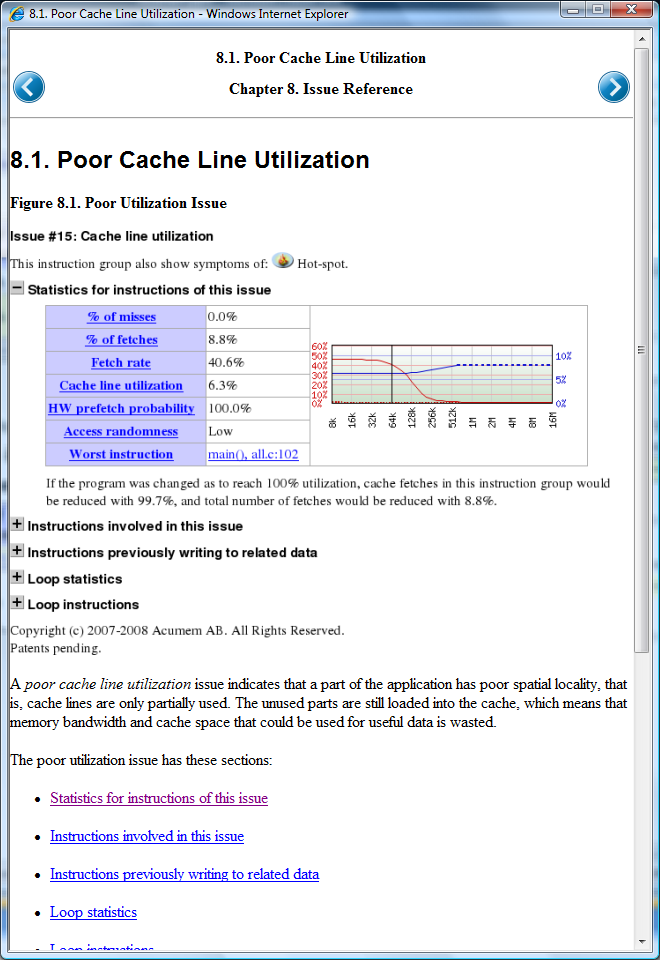 Copyright © ParaTools, Inc.
19
ParaTools, Inc.
Example: Temporal Blocking
Gaussian Elimination with Pivoting
Copyright © ParaTools, Inc.
20
Overview of the forward elimination stage
for i=1 to n-1
    find pivotPos in column i
    if pivotPos ≠ i
        exchange rows(pivotPos,i)
    end if

    for j=i+1 to n
        A(i,j) = A(i,j)/A(i,i)
    end for j

    for j=i+1 to n+1
        for k=i+1 to n
             A(k,j)=A(k,j)-A(k,i)×A(i,j)
        end for k
    end for j
end for i
!$omp parallel do private ( i ,j )
Copyright © ParaTools, Inc.
21
First approach speed up
nThreads
ParaTools ThreadSpotter report
Copyright © ParaTools, Inc.
22
Copyright © ParaTools, Inc.
23
Copyright © ParaTools, Inc.
24
What went wrong!
For each prepared pivot, the whole matrix is accessed. The algorithm requires pivots to be calculated in order.
Repeated eviction of the matrix’ cache lines.
Copyright © ParaTools, Inc.
25
What went wrong!
For each prepared pivot, the whole matrix is accessed. The algorithm requires pivots to be calculated in order.
Repeated eviction of the matrix’ cache lines.
Copyright © ParaTools, Inc.
26
What went wrong!
For each prepared pivot, the whole matrix is accessed. The algorithm requires pivots to be calculated in order.
Repeated eviction of the matrix’ cache lines.
Observation: Each column is an accumulation of eliminations using previous columns!
Temporal Blocking Advice says:
Use each column many times before it gets evicted

→ Arrange code to make more pivots available!
Copyright © ParaTools, Inc.
27
Blocking GE
The row exchange turned into a two- element swap before column elimination
for k=1 to n-1, step C
    BlockEnd=min(k+C-1,n)
    GE on A(k:n,k:BlockEnd) &
    Store C pivots’ positions
    for each column j after BlockEnd
        for i=k to BlockEnd
	    swap using pivots(i)
              elimination i on j
        end for i
    end for each j
End for k
1
Pivots array
!$omp parallel do private ( i ,j )
2
Rest of columns
Rest of columns
C
C
Copyright © ParaTools, Inc.
28
Speed up vs. Block size C
ParaTools ThreadSpotter report
Copyright © ParaTools, Inc.
29
Speed up w.r.t sequential time
6.22x
nThreads
Copyright © ParaTools, Inc.
30
ParaTools, Inc.
Command Line Usage
Copyright © ParaTools, Inc.
31
PTTS Integration with TAU
tau_exec --ptts
Sampling (sample_ts)
Generates sample files named ptts/sample.#.smp
Issue Identification (report_ts)
Generates report files named ptts/report.#.tsr
Reporting (view-static_ts )
Generates node_# directories with html reports
Each rank produces log files for each step
sample_ts.#.log, report_ts.#.log, and view-static_ts.#.log
Copyright © ParaTools, Inc.
32
PTTS Integration with TAU
Copyright © ParaTools, Inc.
33
Sampler settings: Start & Stop
Controlling when to start and stop sampling

Start conditions
delay, -d <seconds>
--start-at-function <function name>
--start-at-address <0x1234123>
--start-at-ignore <pass count>
Stop conditions
Duration, -t <seconds>
--stop-at-function <function name>
--stop-at-address <0x123123>
--stop-at-ignore <pass count>
Copyright © ParaTools, Inc.
34
Report settings: Issue selection
depth
How long call stack to consider while differentiating instructions
	--depth 0 – just consider the PC
	--depth 1 – consider the PC and the site which called this function

percentage
cutoff. Suppress uninteresting issues
	--percentage 3			(% of fetches)
Copyright © ParaTools, Inc.
35
Report settings: Source/debug
source directory – look for source in other places
Useful if the directories are not recorded in the debug information
-s directory
binary – look for binaries (containing debug information in other places)
Useful if the binary has moved since sampling
-b path-to-actual-binary
debug directory (for debug information stored external to the elf file)
-D directory
debug level (varying degree of information)
--debug-level 0-3
Copyright © ParaTools, Inc.
36